Mt. Glory Baptist Church, Cabin John, MD (# 226)
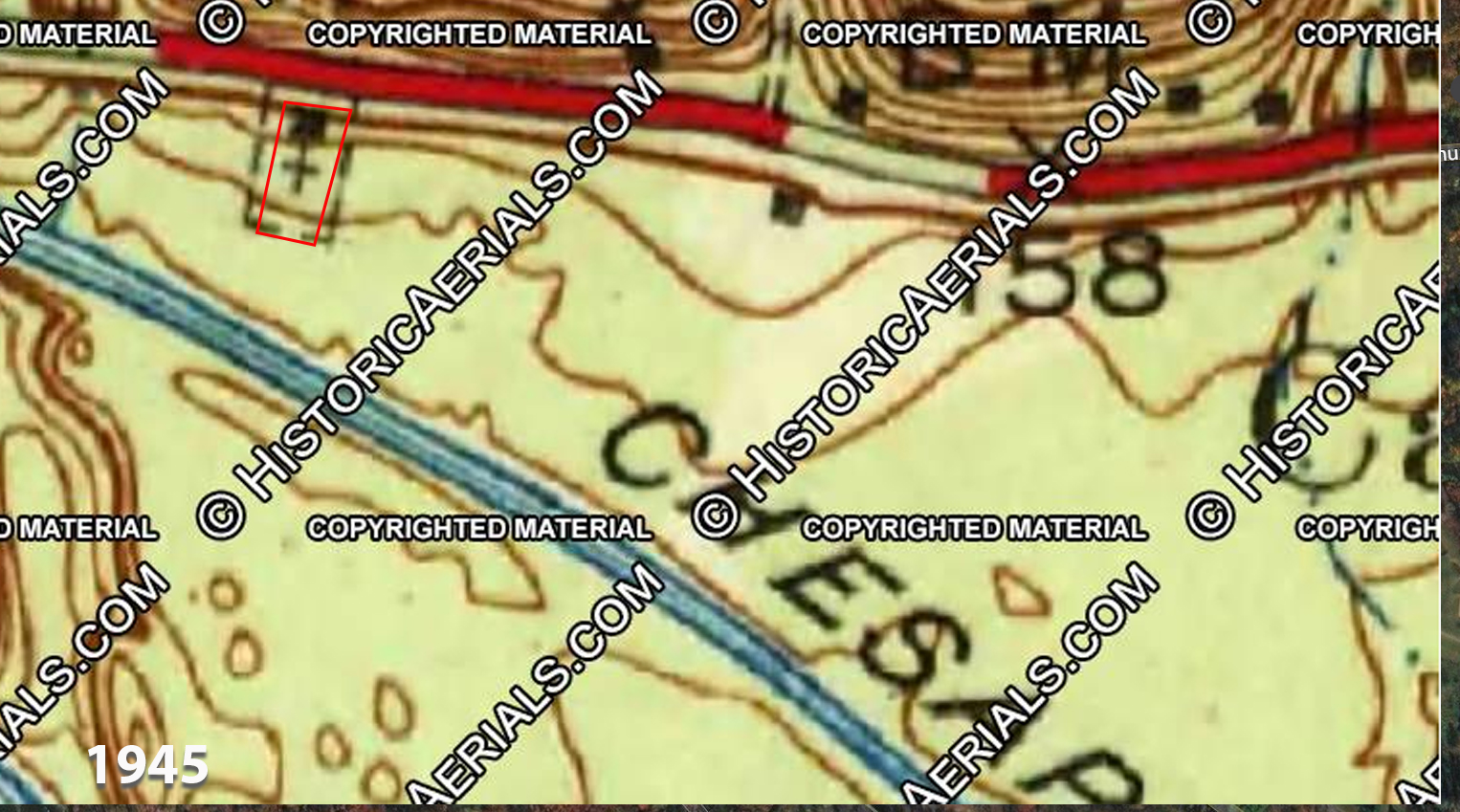 Mt. Glory Bapt. Church
Mt. Glory Baptist Church, Cabin John, MD (# 226)
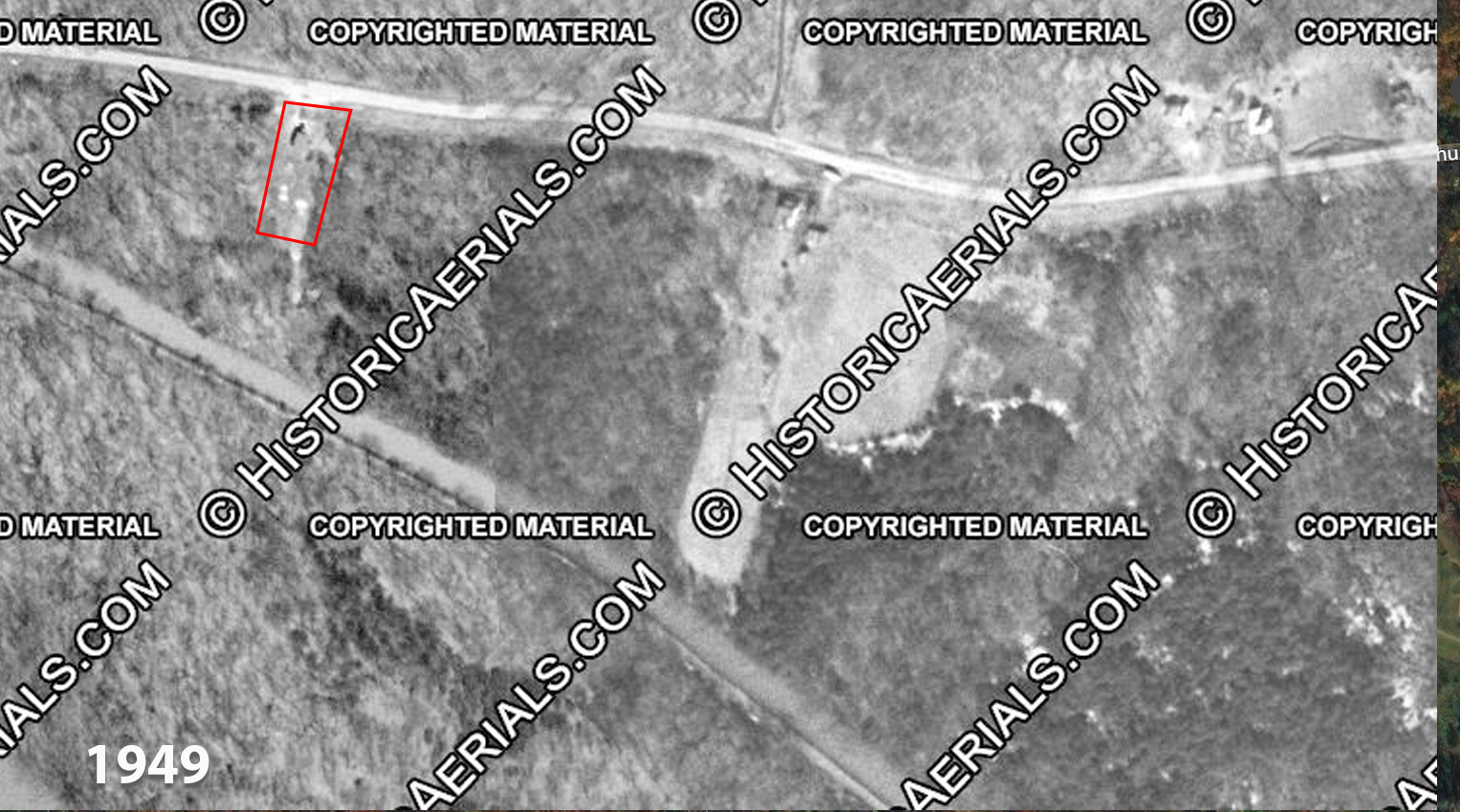 Mt. Glory Bapt. Church
Mt. Glory Baptist Church, Cabin John, MD (# 226)
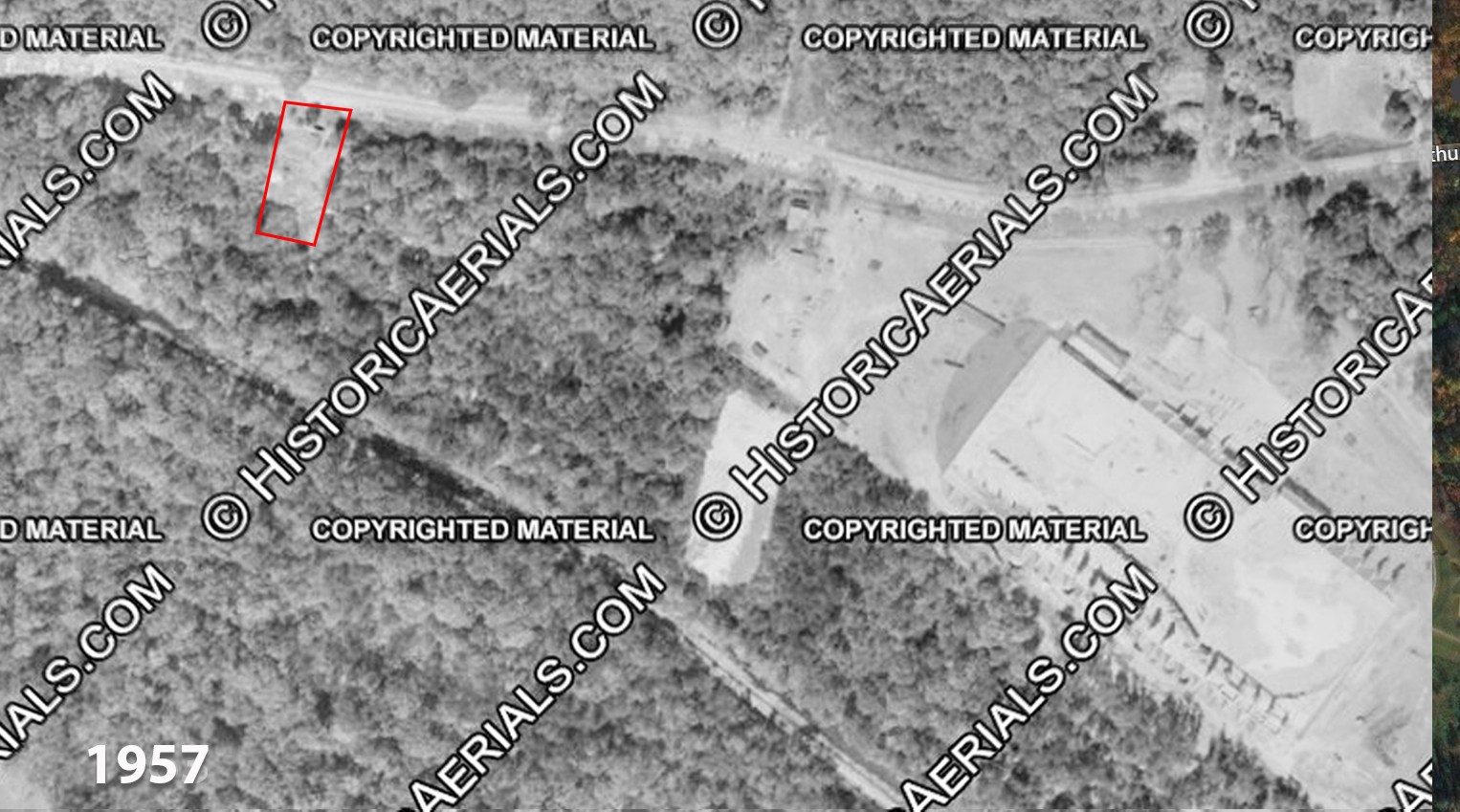 Church is gone
Mt. Glory Baptist Church, Cabin John, MD (# 226)
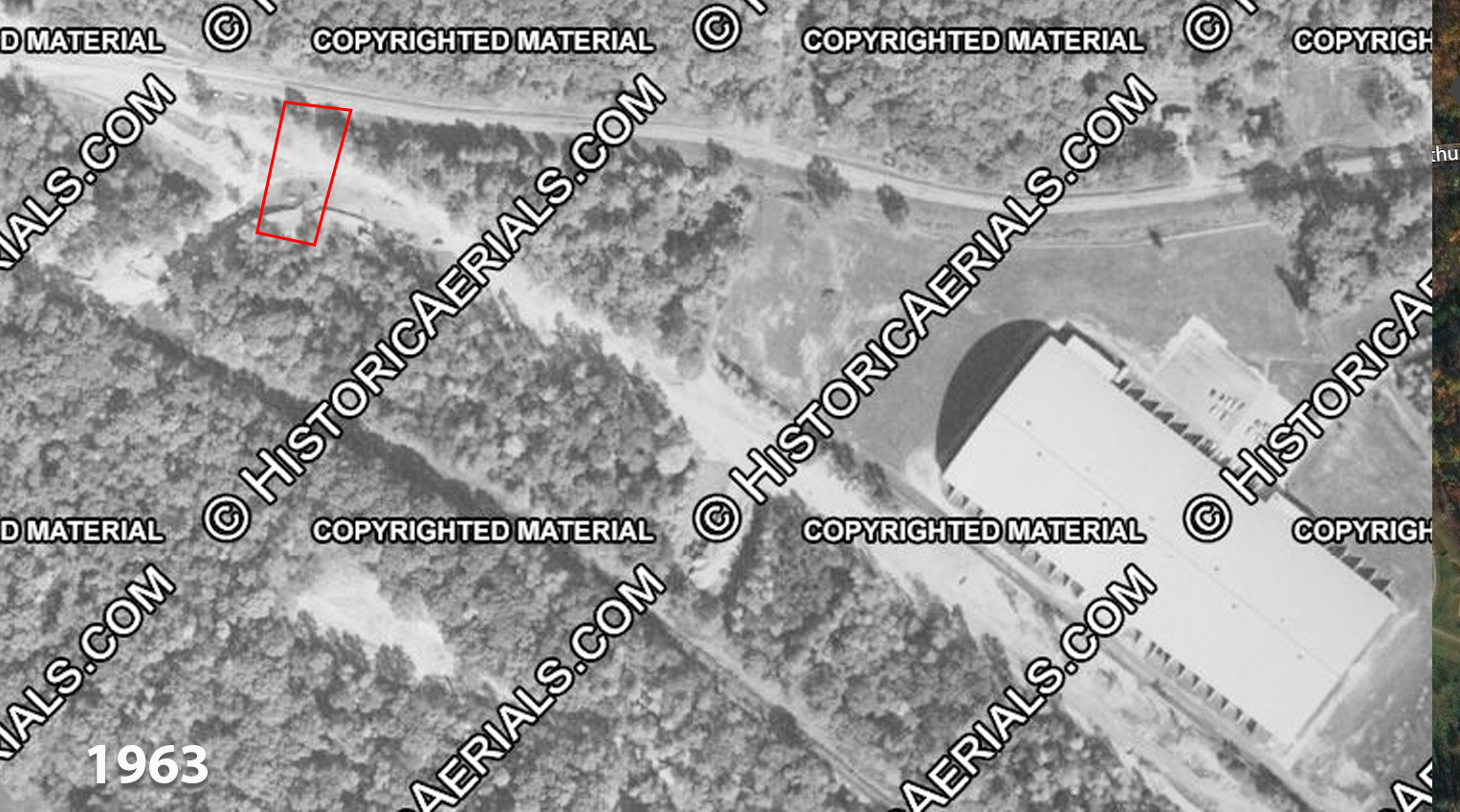 Mt. Glory Baptist Church, Cabin John, MD (# 226)
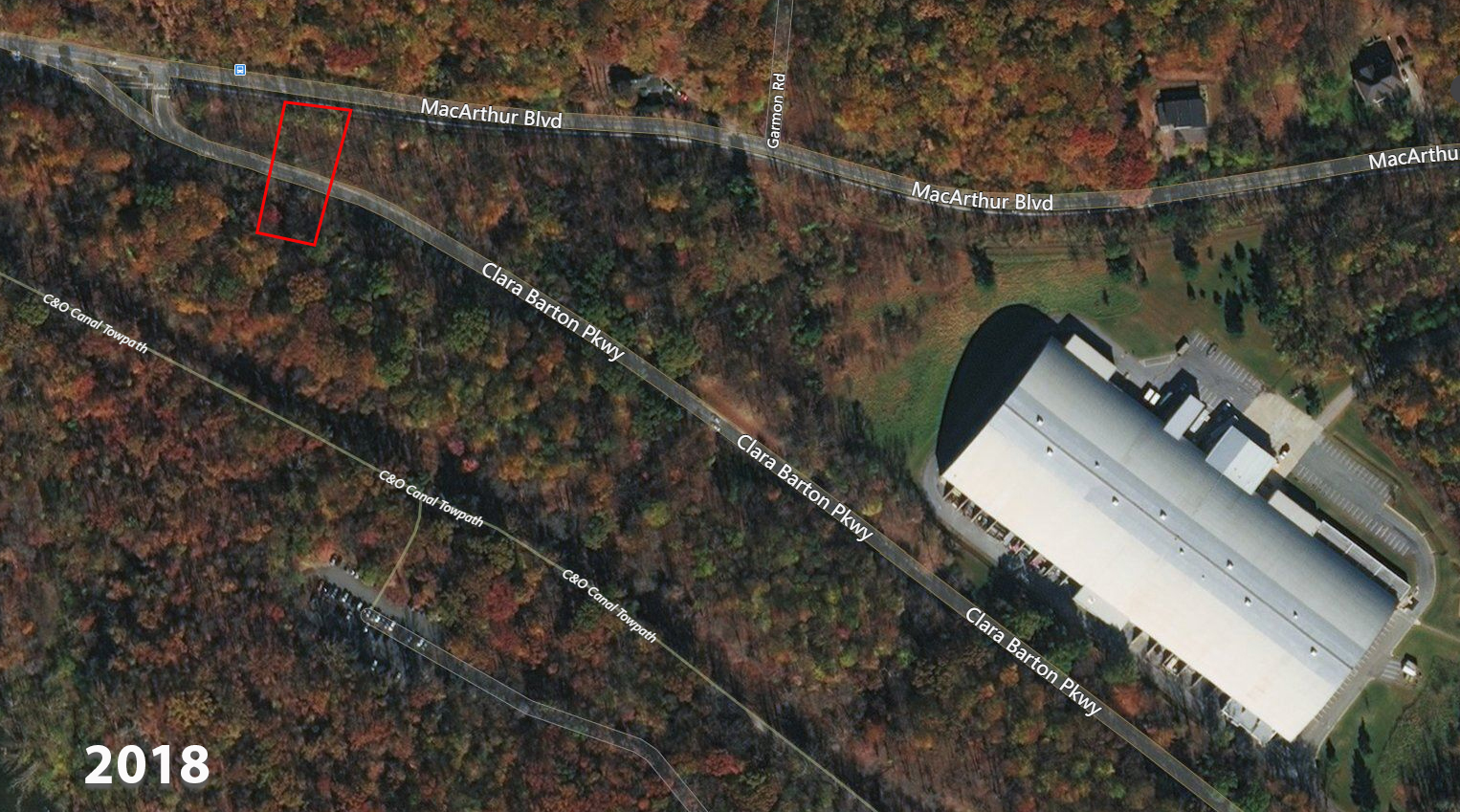 Residence
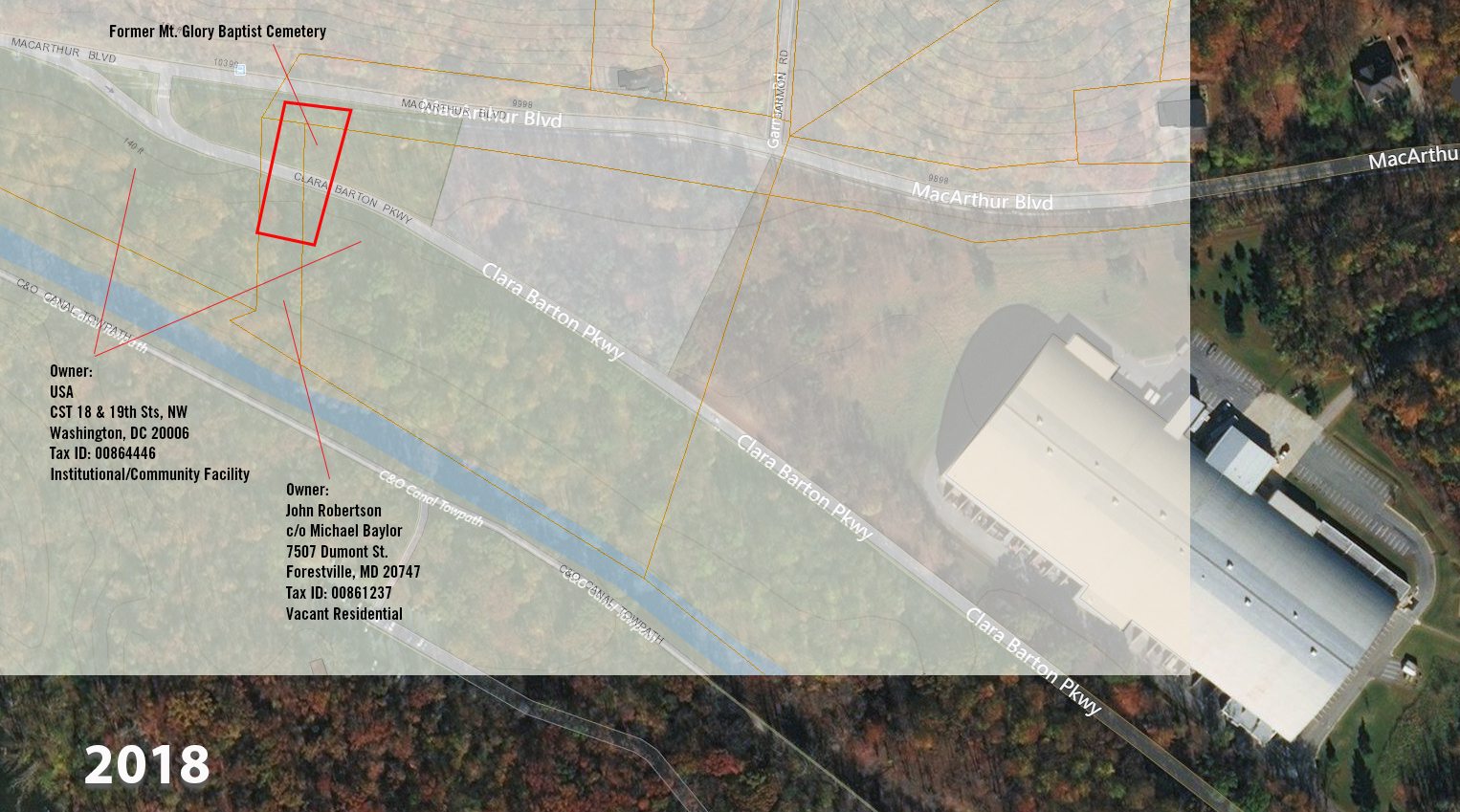 Former location of
Mt. Glory Baptist Church
Cemetery
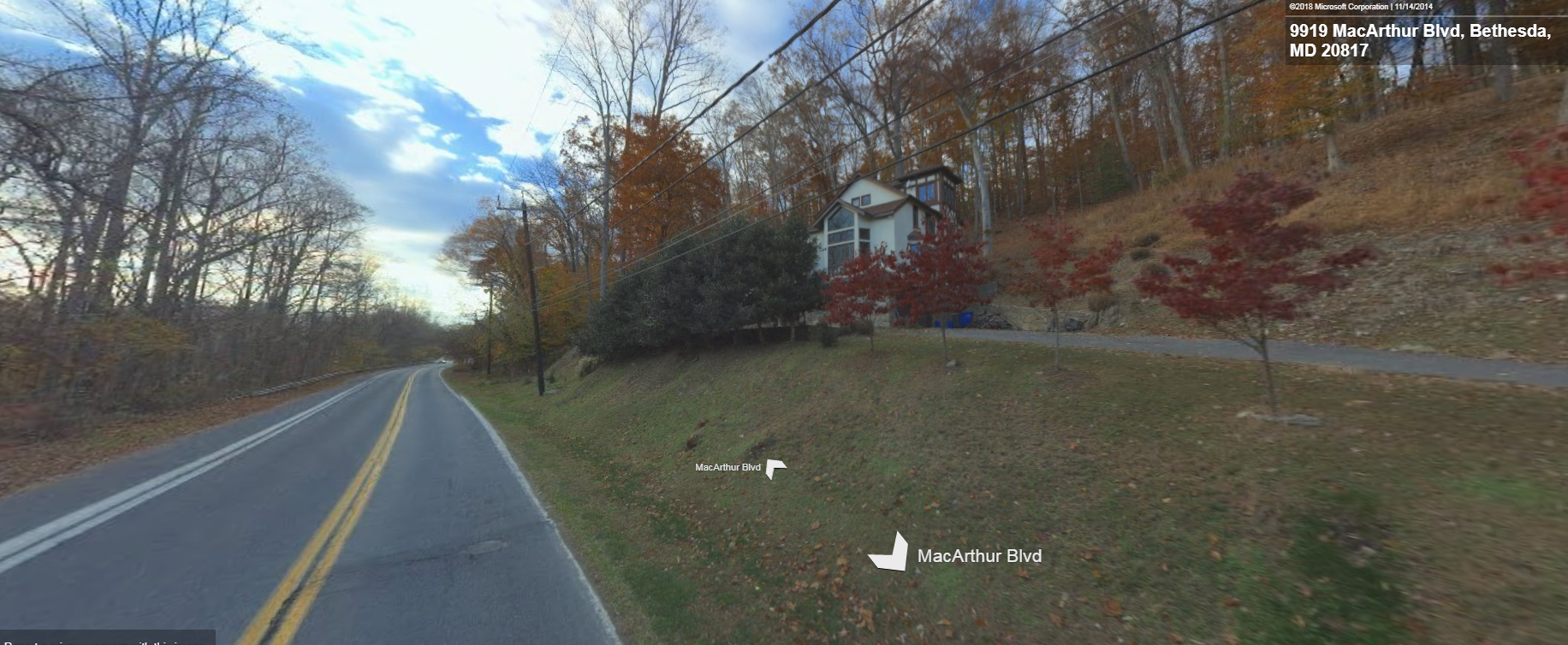 Former location of
Mt. Glory Baptist Church
Former location of
Mt. Glory Baptist Church
Cemetery
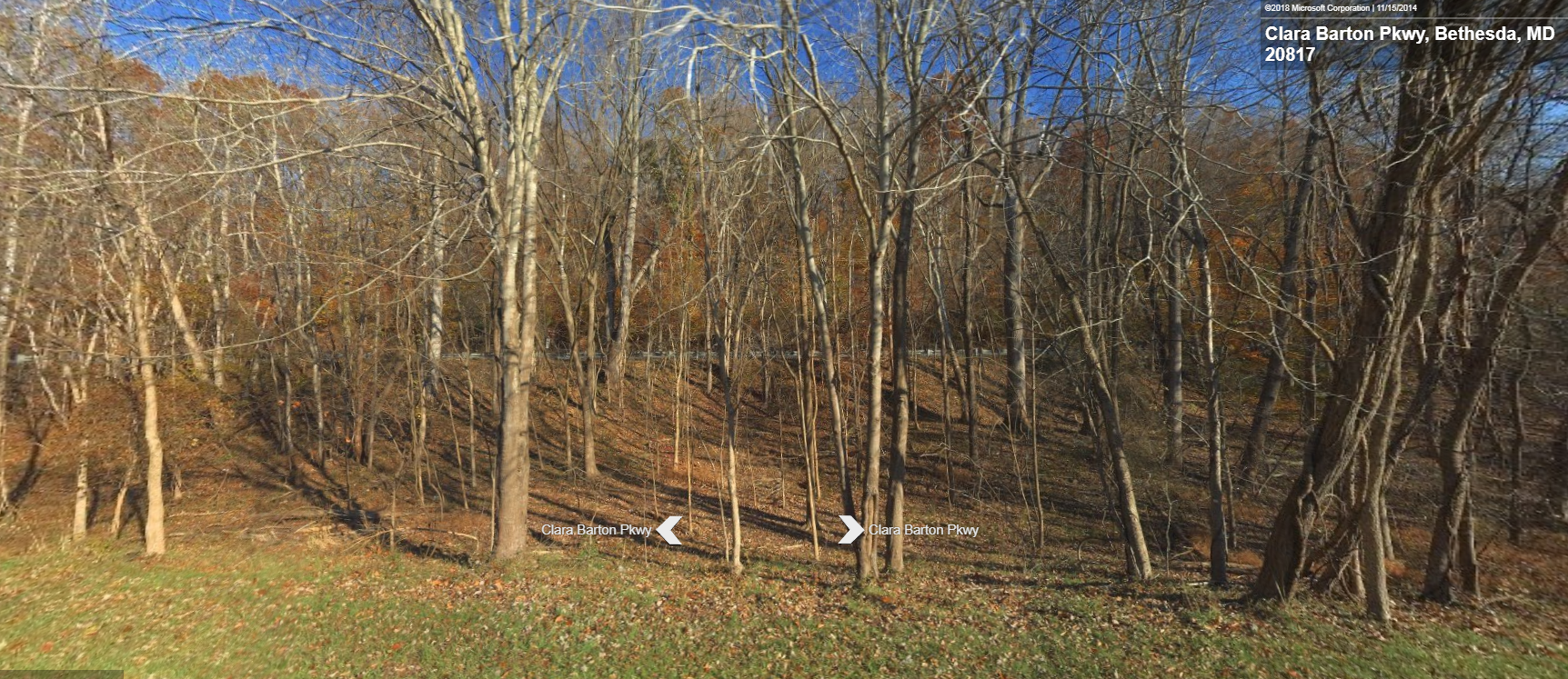